Рисование на тему «Пограничник с собакой»
Воспитатели
Седова И.В.
Петрова И.А.
Цели: упражнять детей в изображении человека и животного, в передаче характерных особенностей (одежда, поза, относительной величины фигуры и частей; учить задумывать и выражать в рисунке несложный сюжет, закреплять приемы рисования и закрашивания рисунков карандашами; развивать чувство композиции. Воспитывать чувство патриотизма, гордости за Российскую Армию.
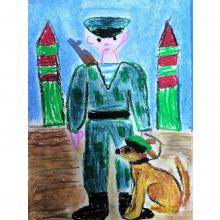 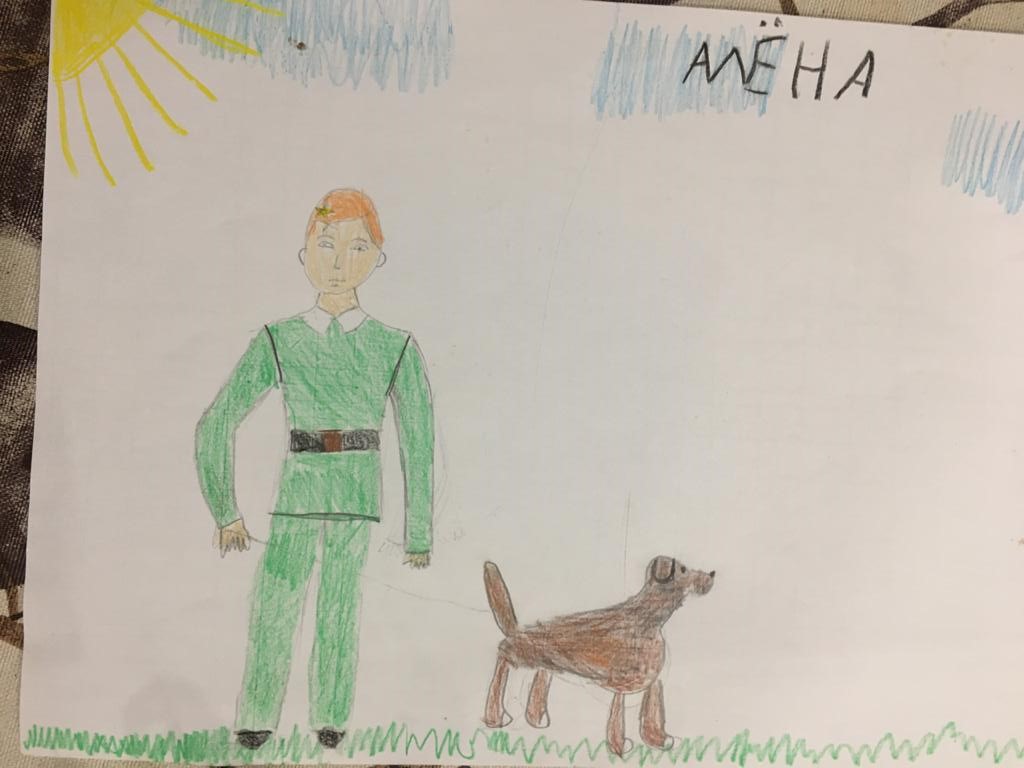 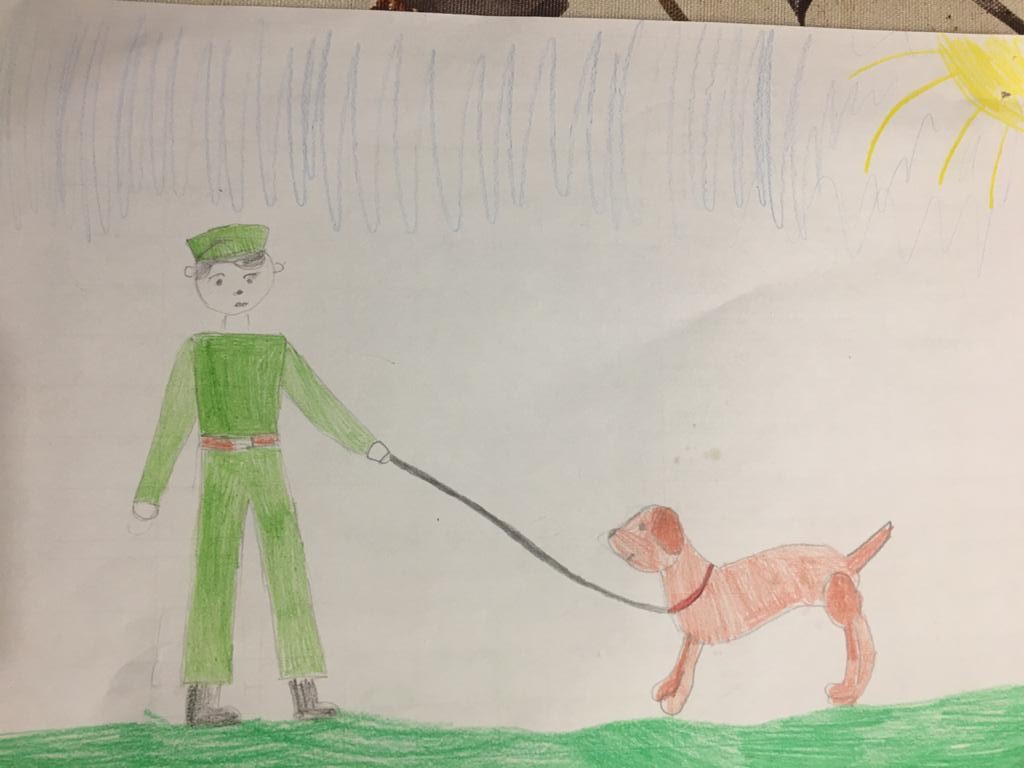 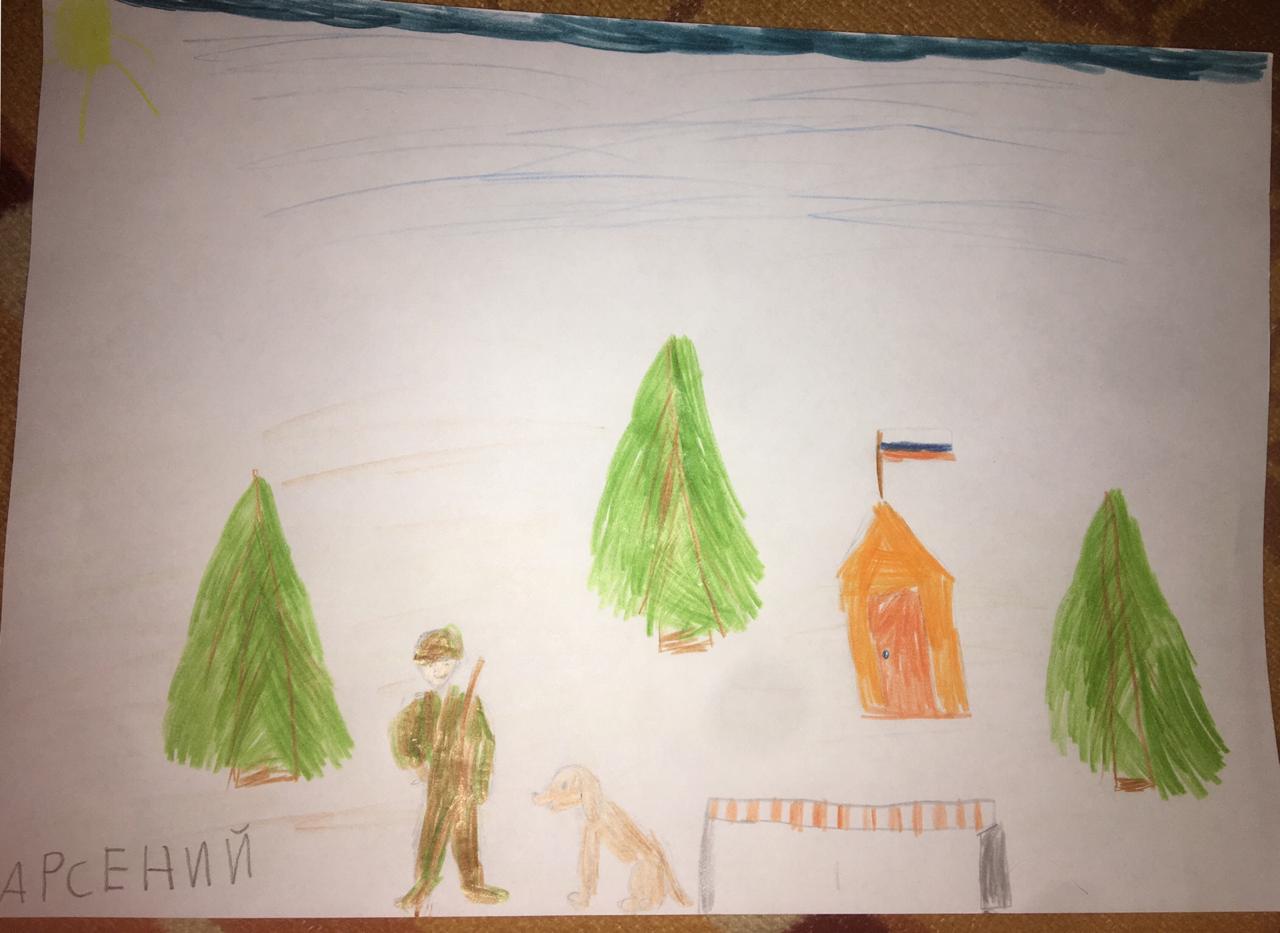 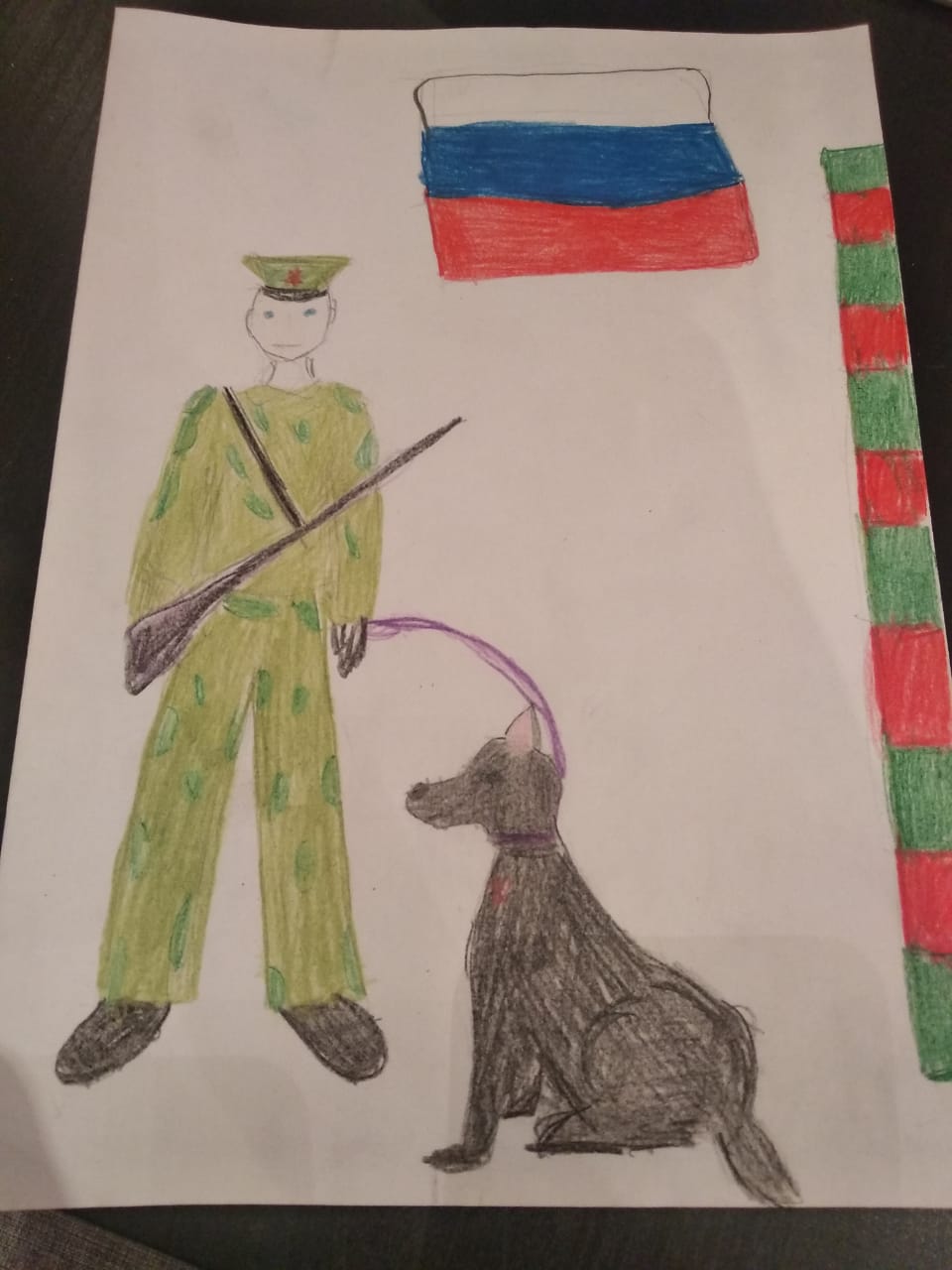 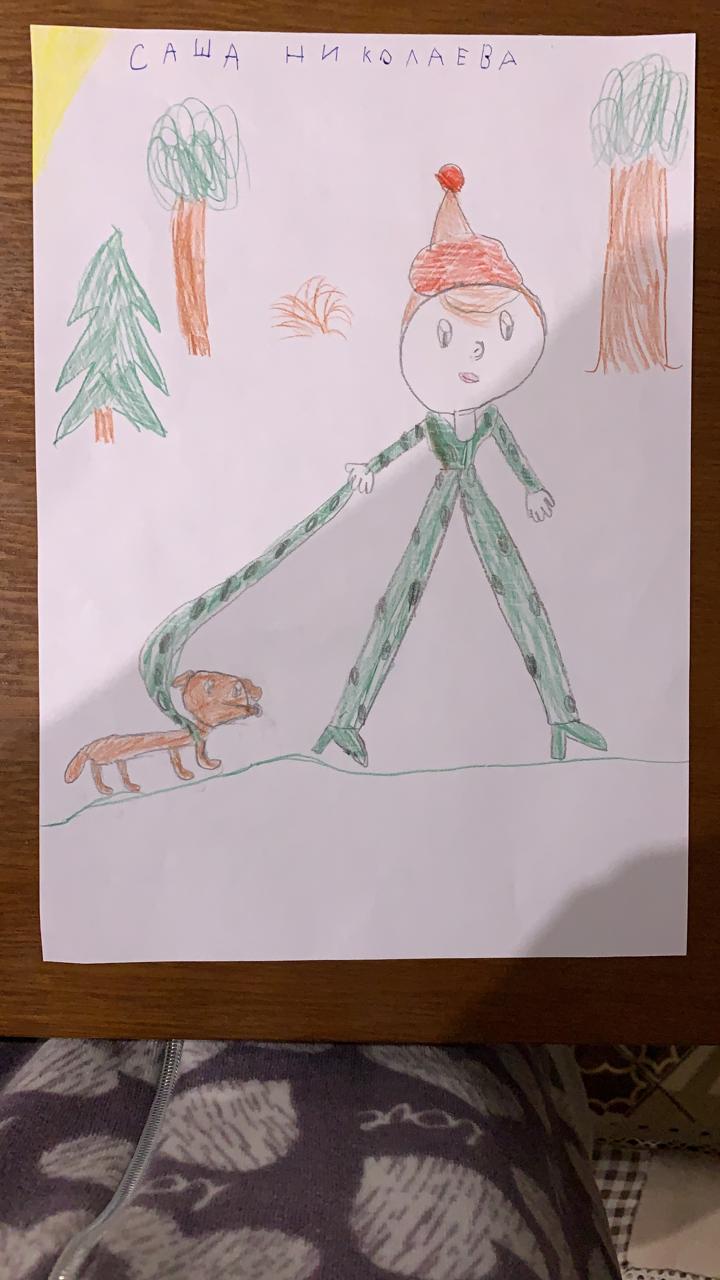 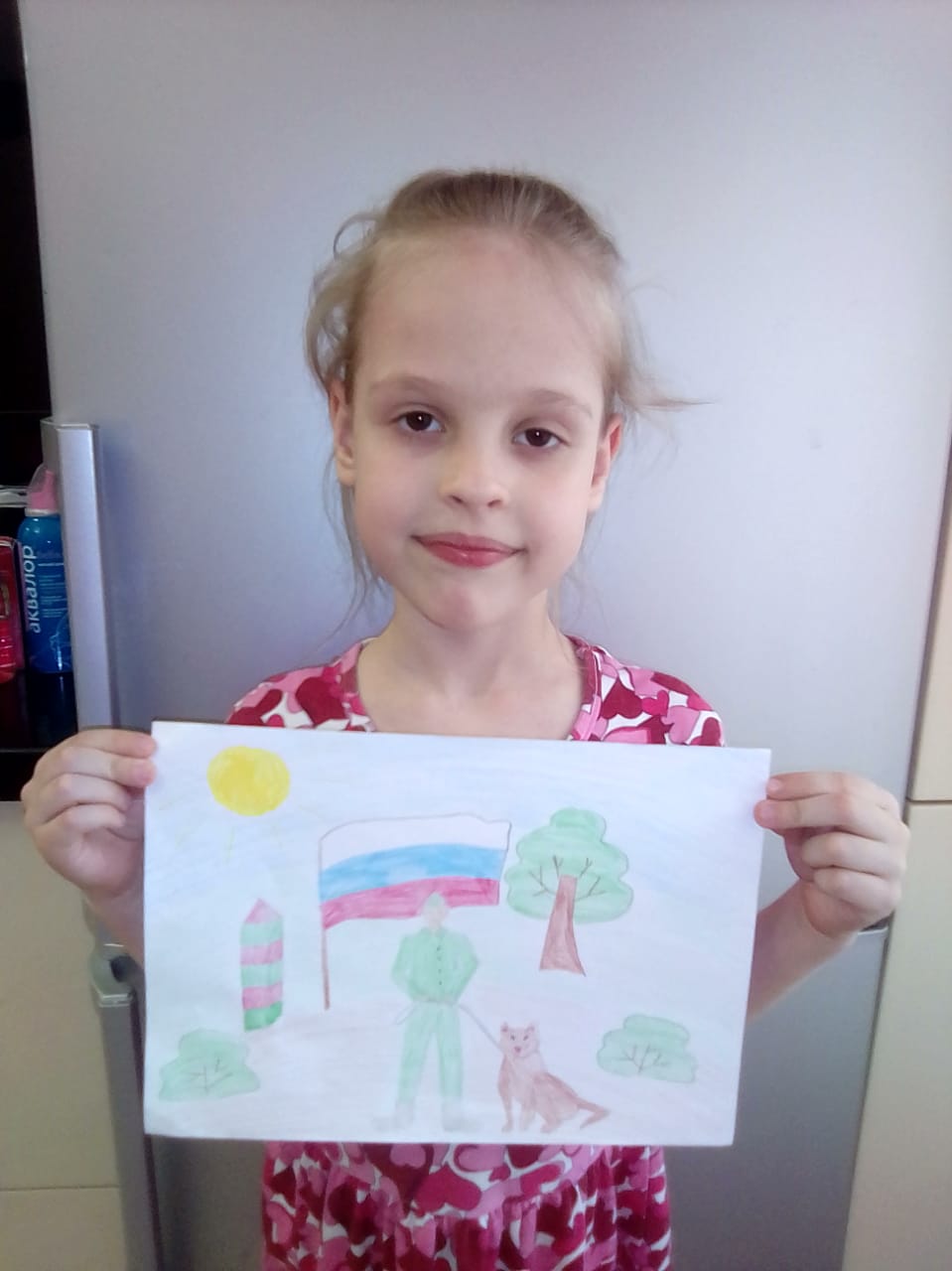 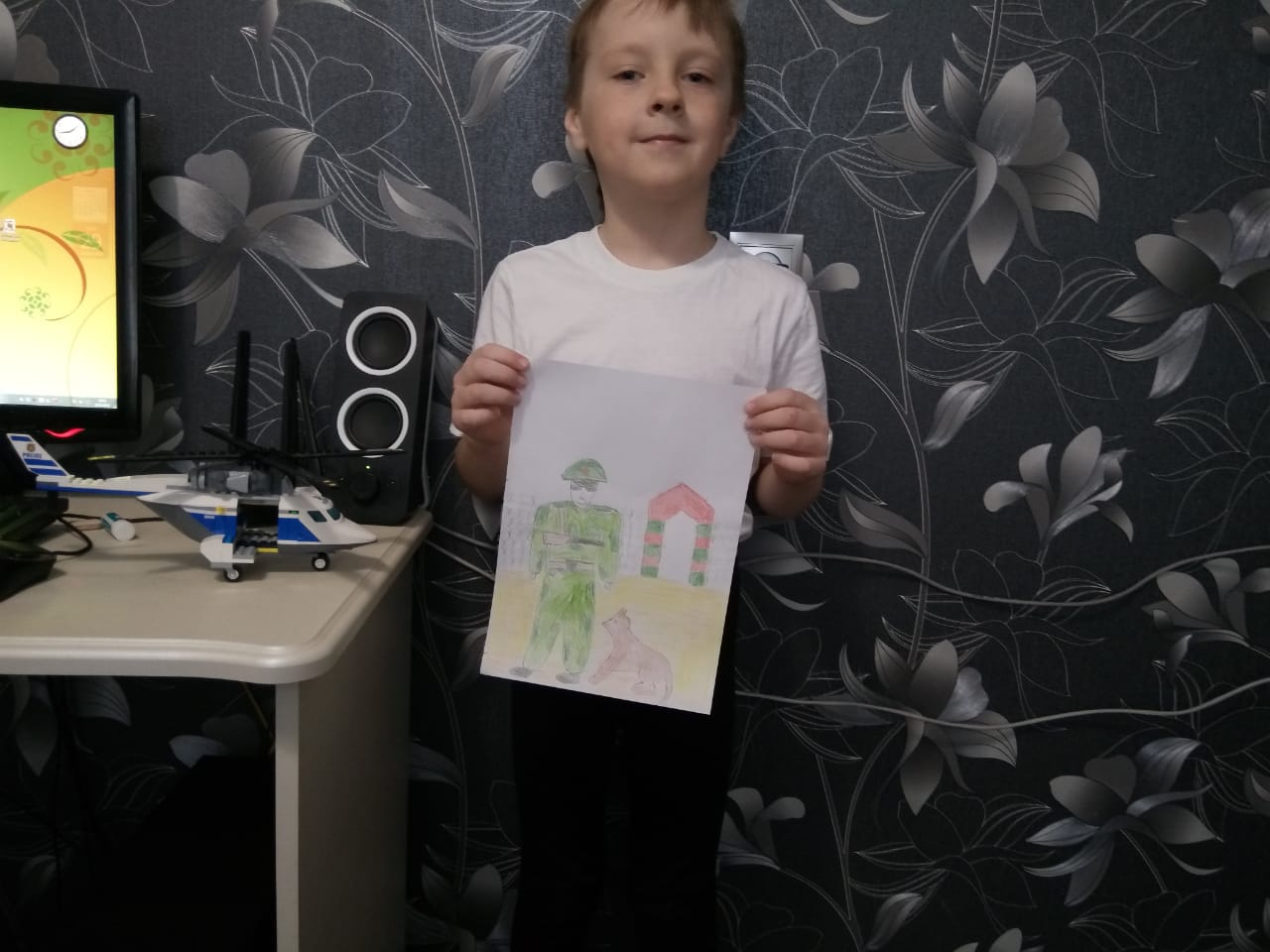 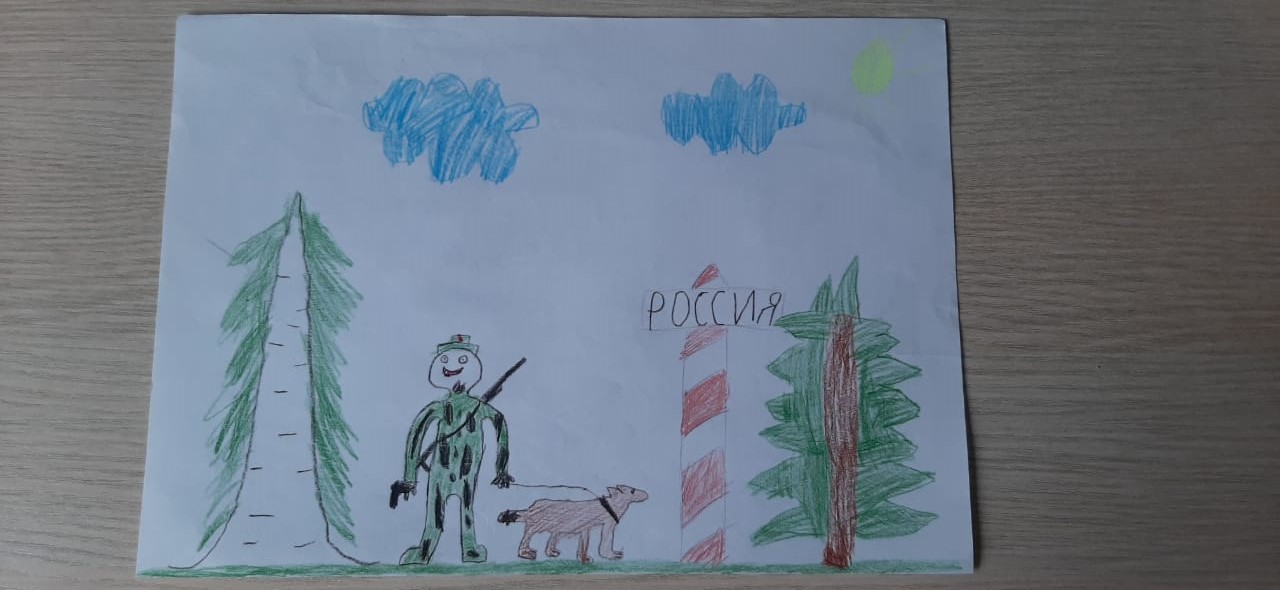 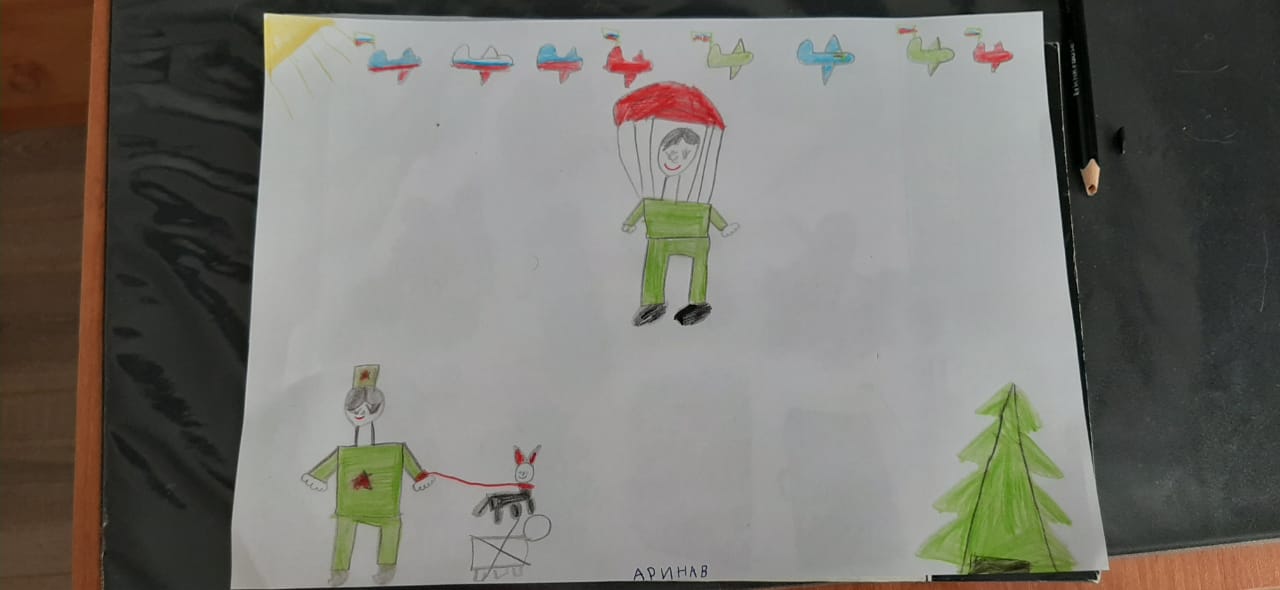 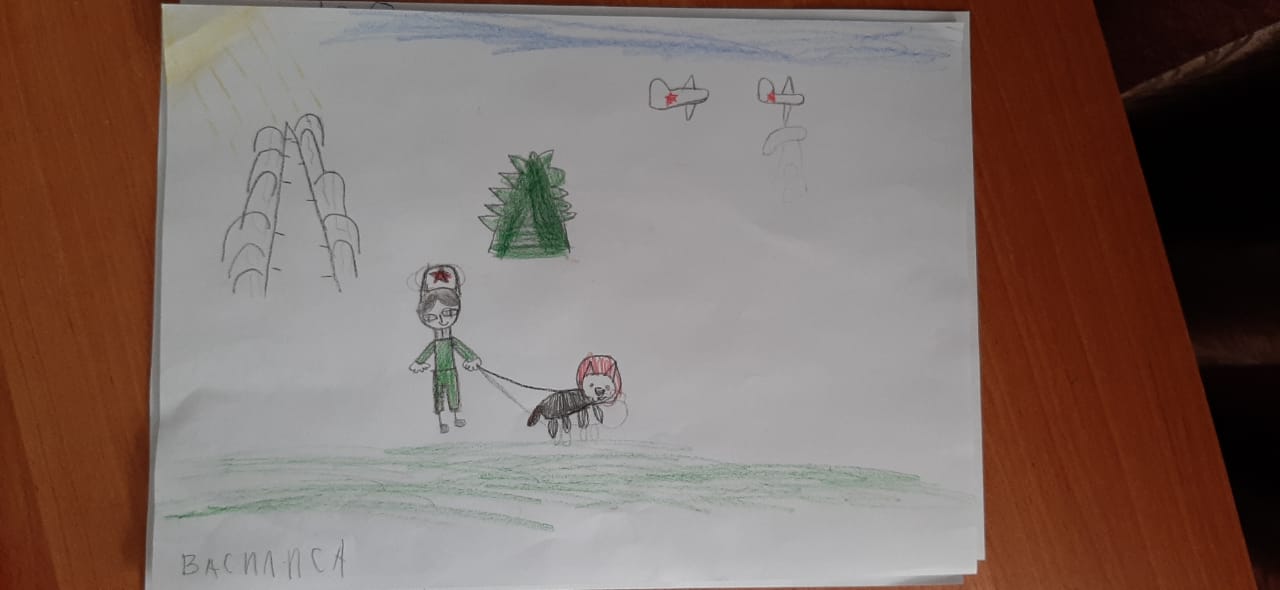 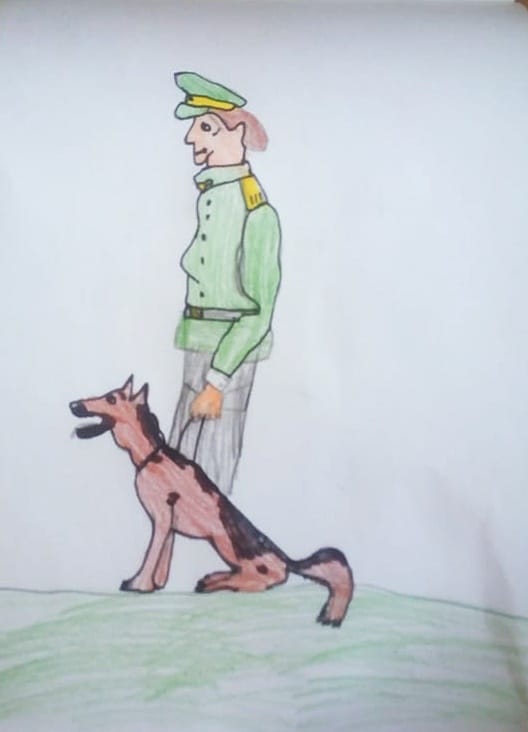 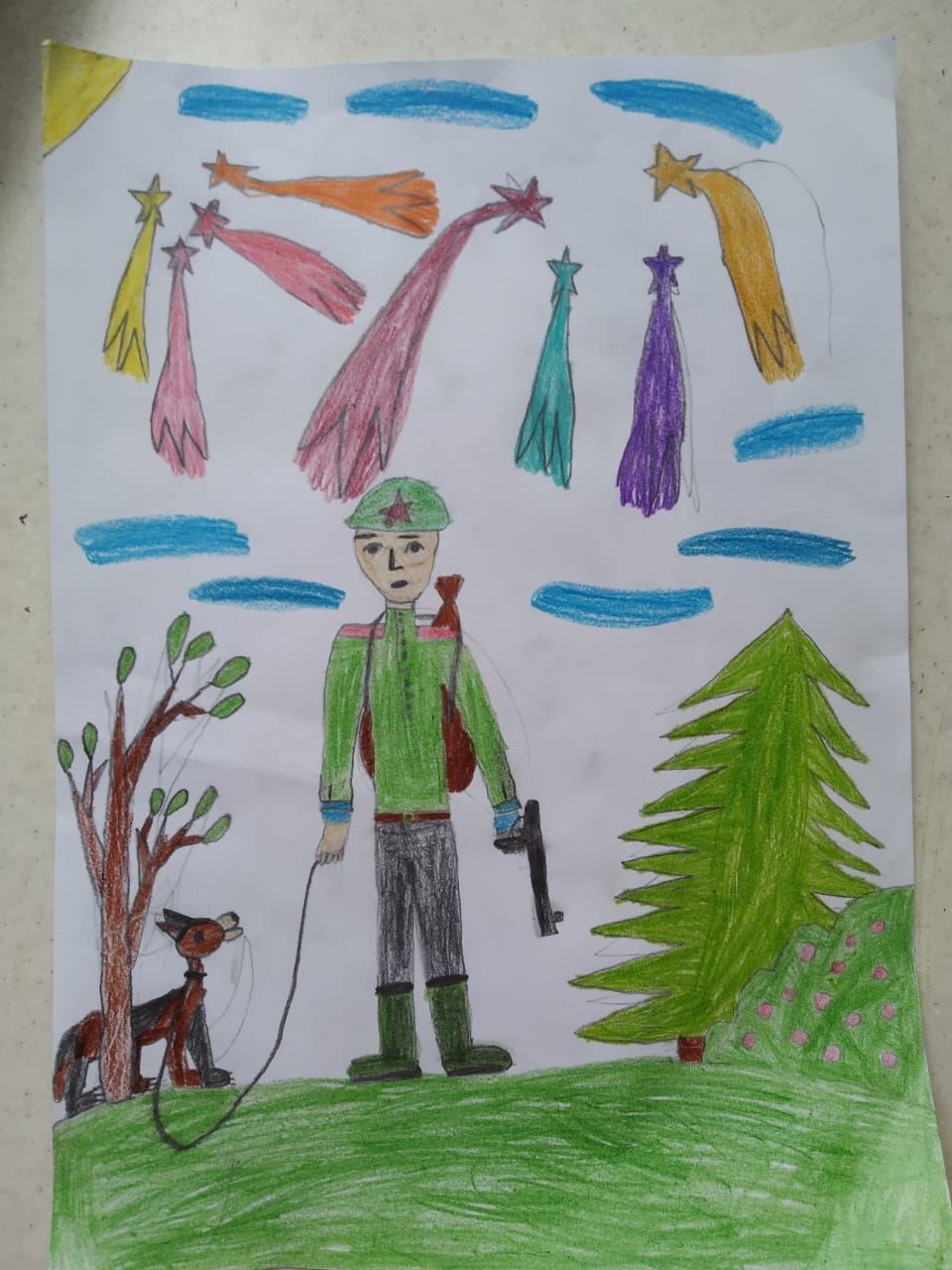 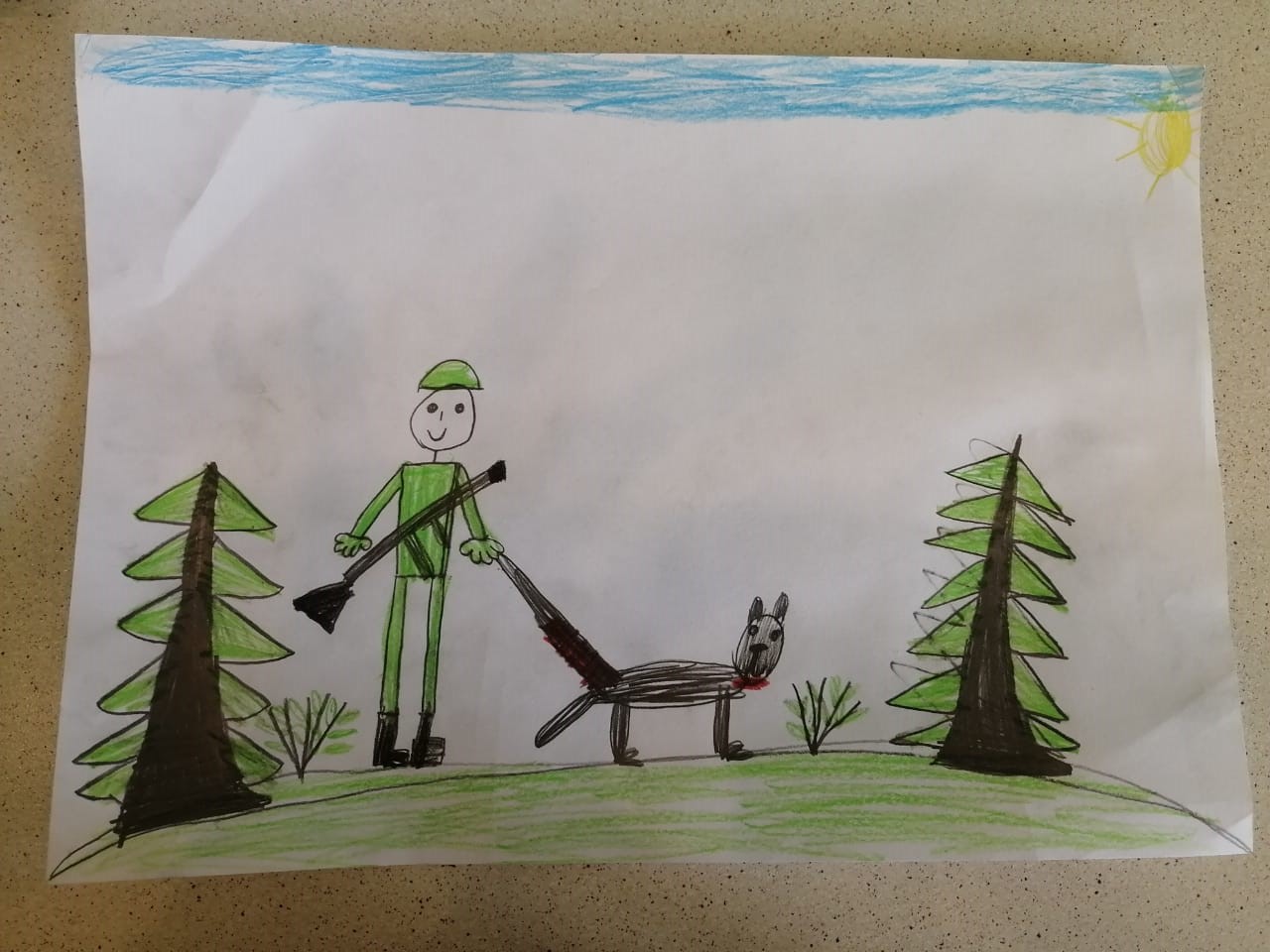 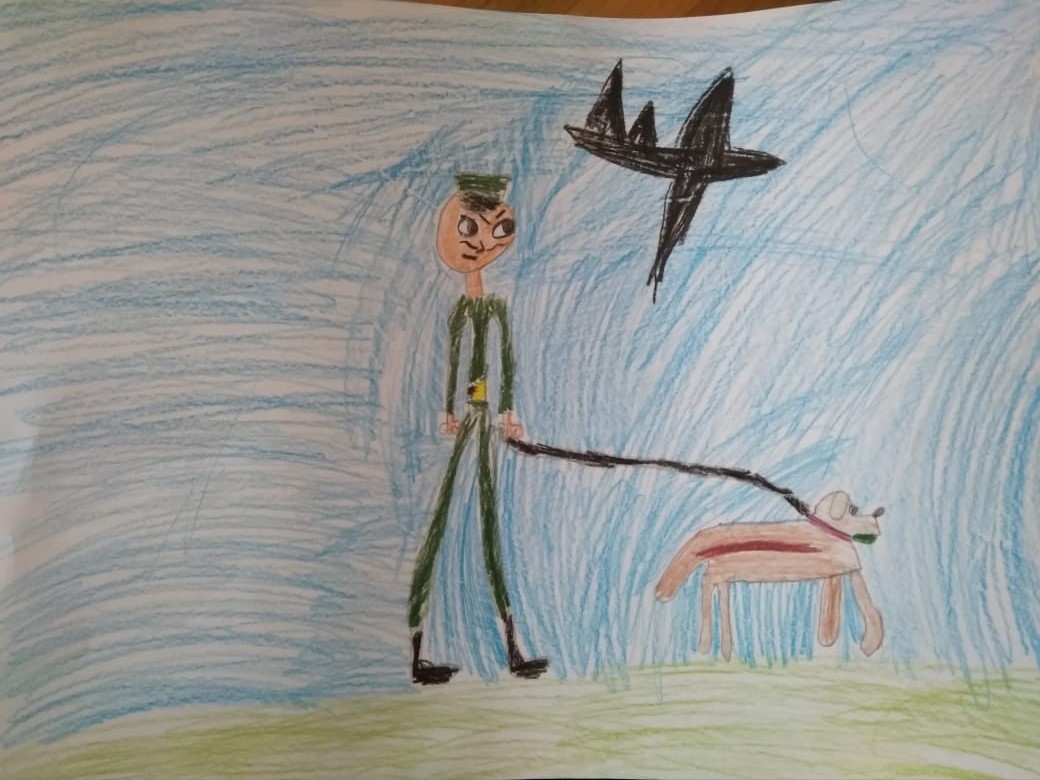 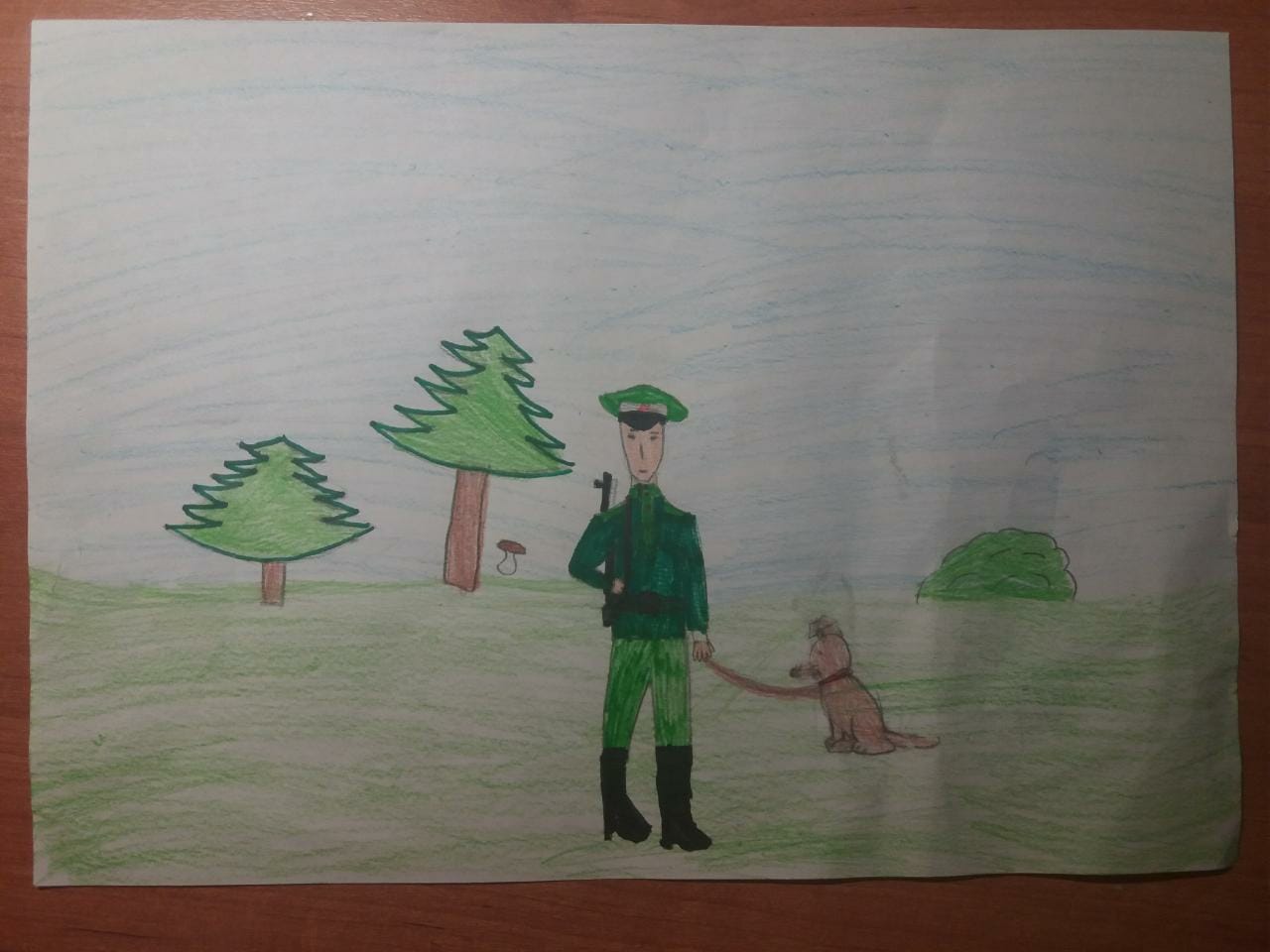 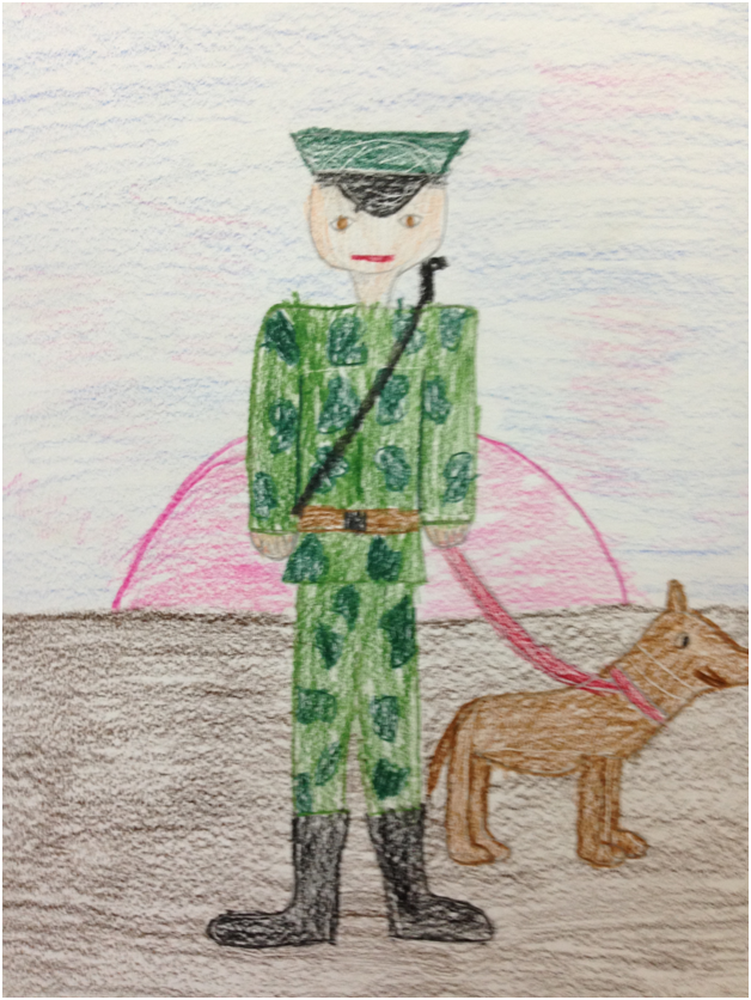 На границе мирных странСлужат Вася и Полкан.Вася — это пограничник,На посту не в первый раз.А Полкан — боец, отличник,Острый нюх и зоркий глаз!На двоих — два сорок рост,Автомат, шесть ног и хвост.Их завидев, враг дрожит:Здесь и мышь не пробежит!